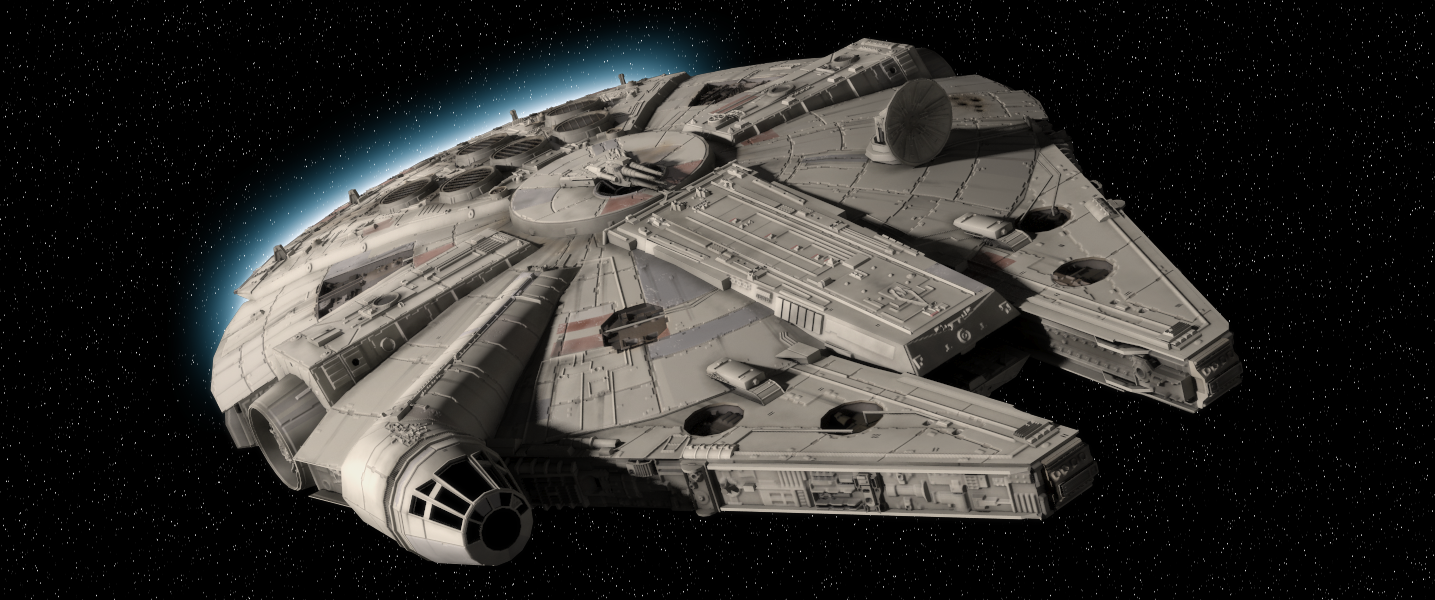 Spaceships
Do you get dizzy in space?
https://www.youtube.com/watch?v=GPnLShiJ-t4
Spaceship
If you travelled in a spaceship for 1 year, what would you need?  

What are some problems you might have?
Gravity
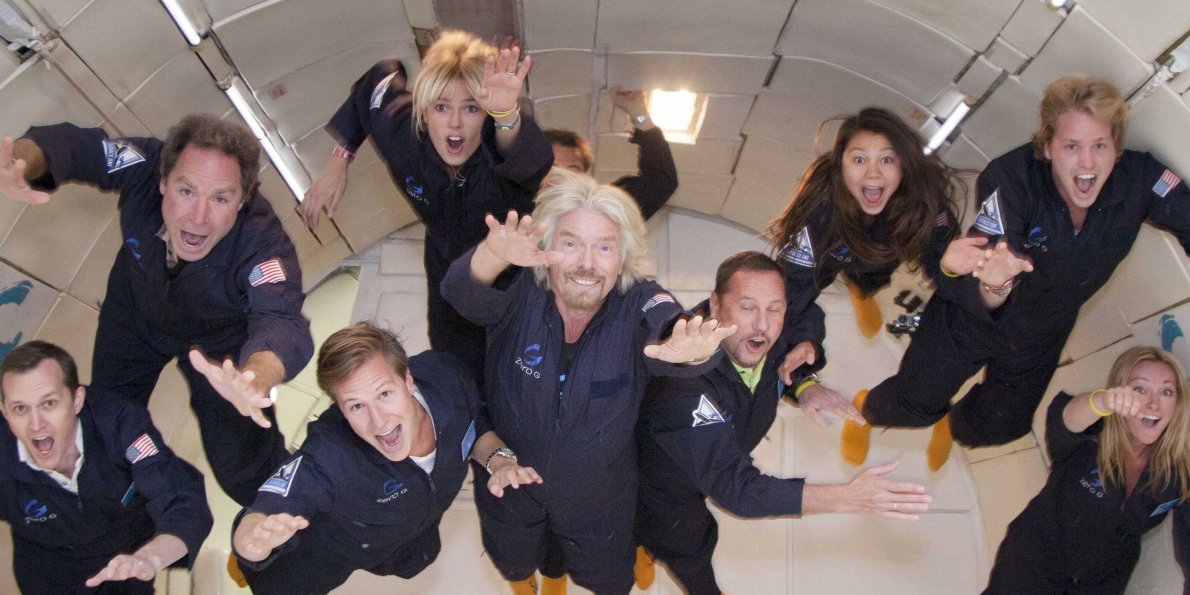 Food
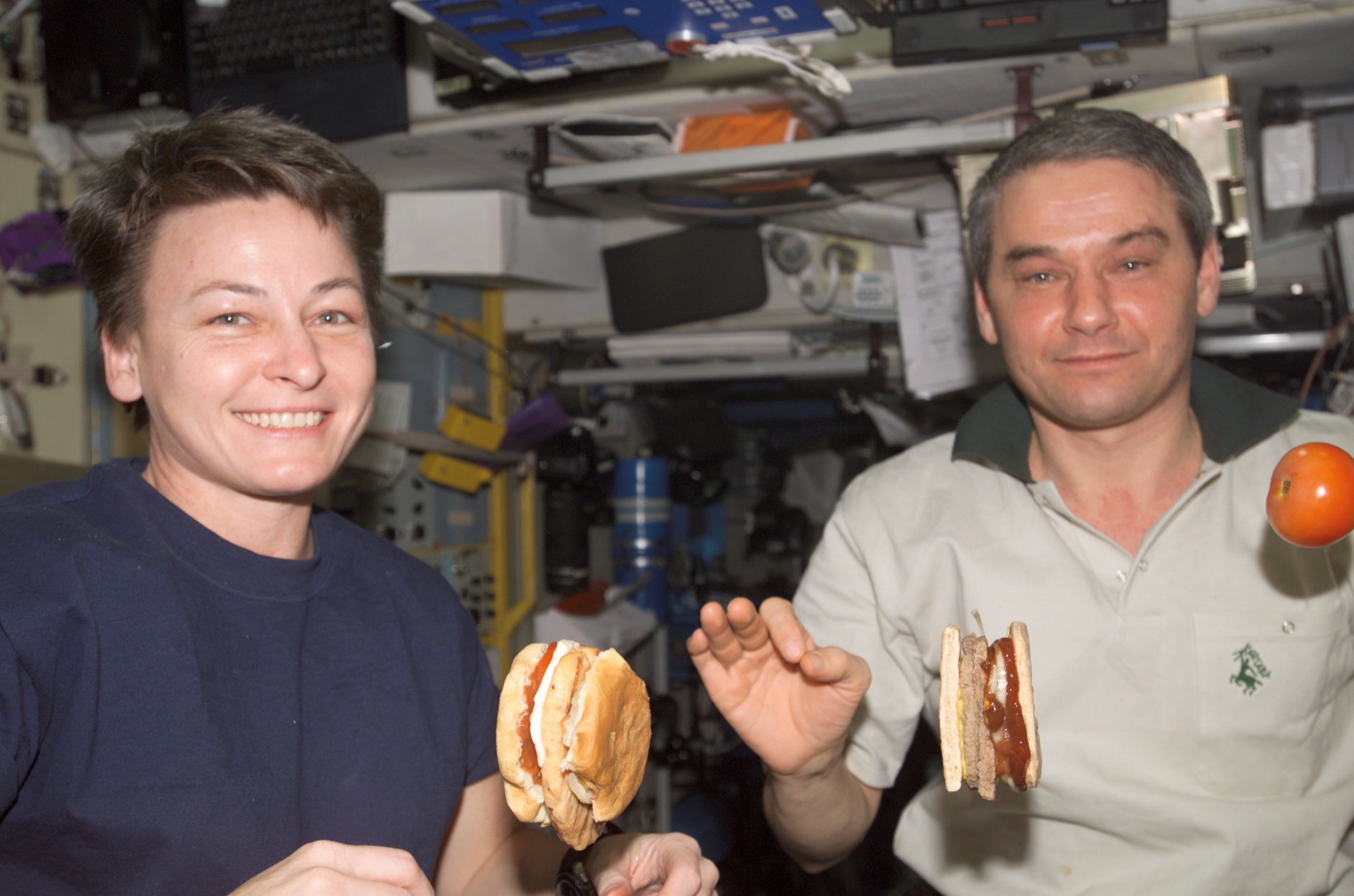 Radiation
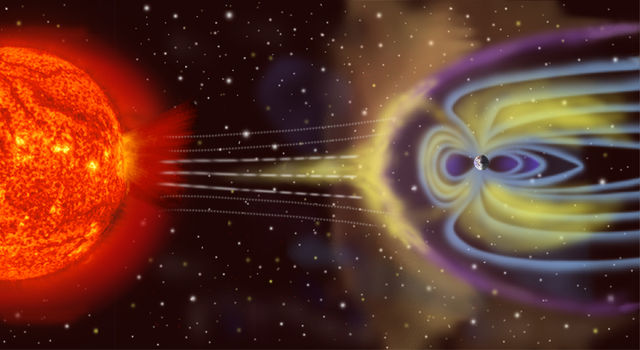 Boring
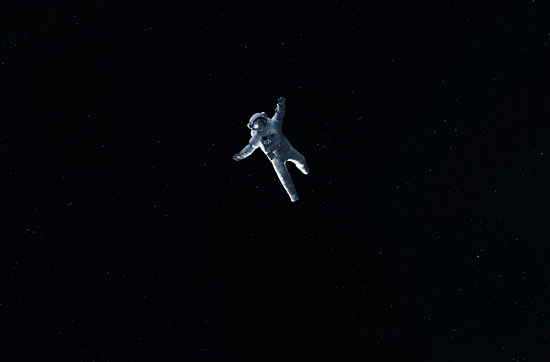 Go Crazy
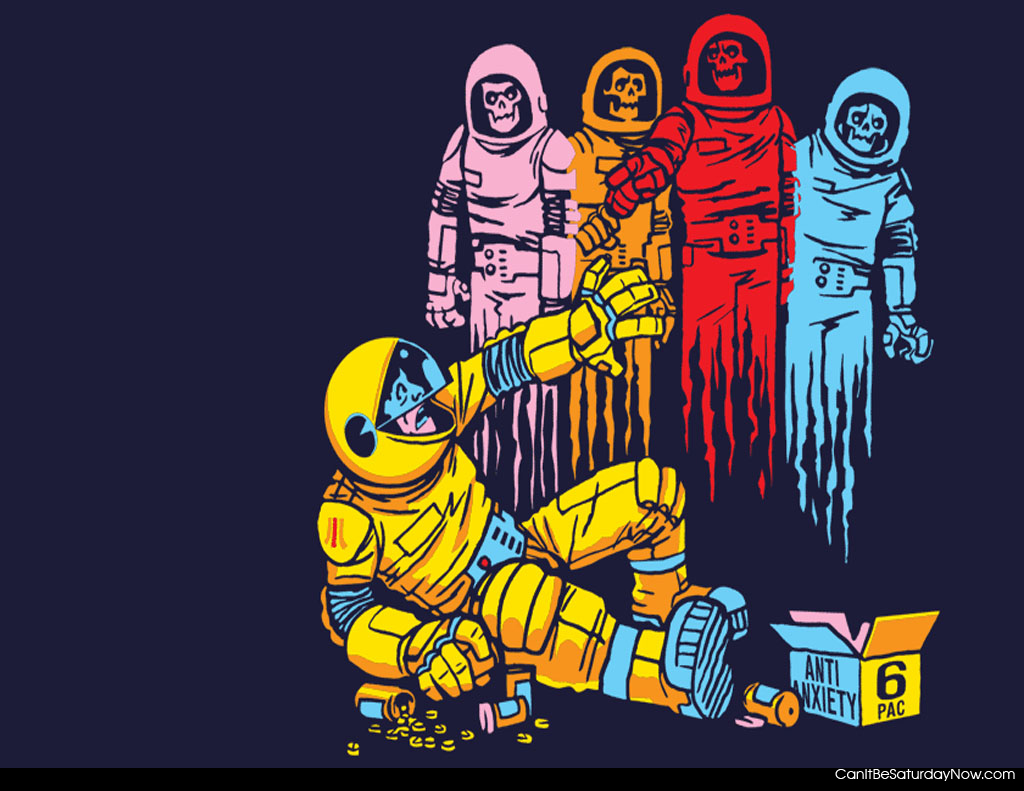 How Long Would It Take?
Moon
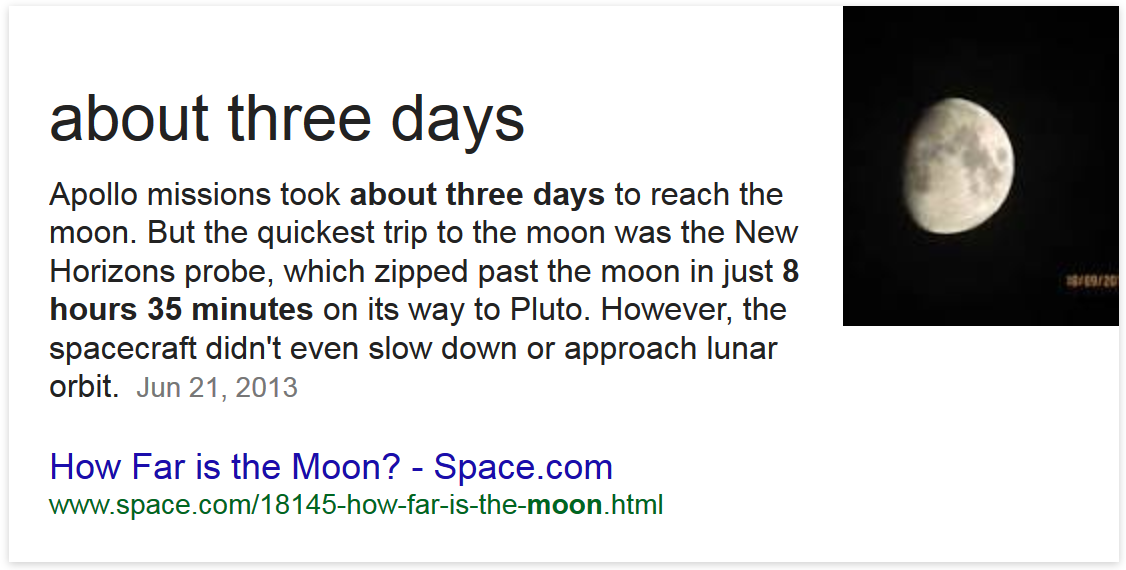 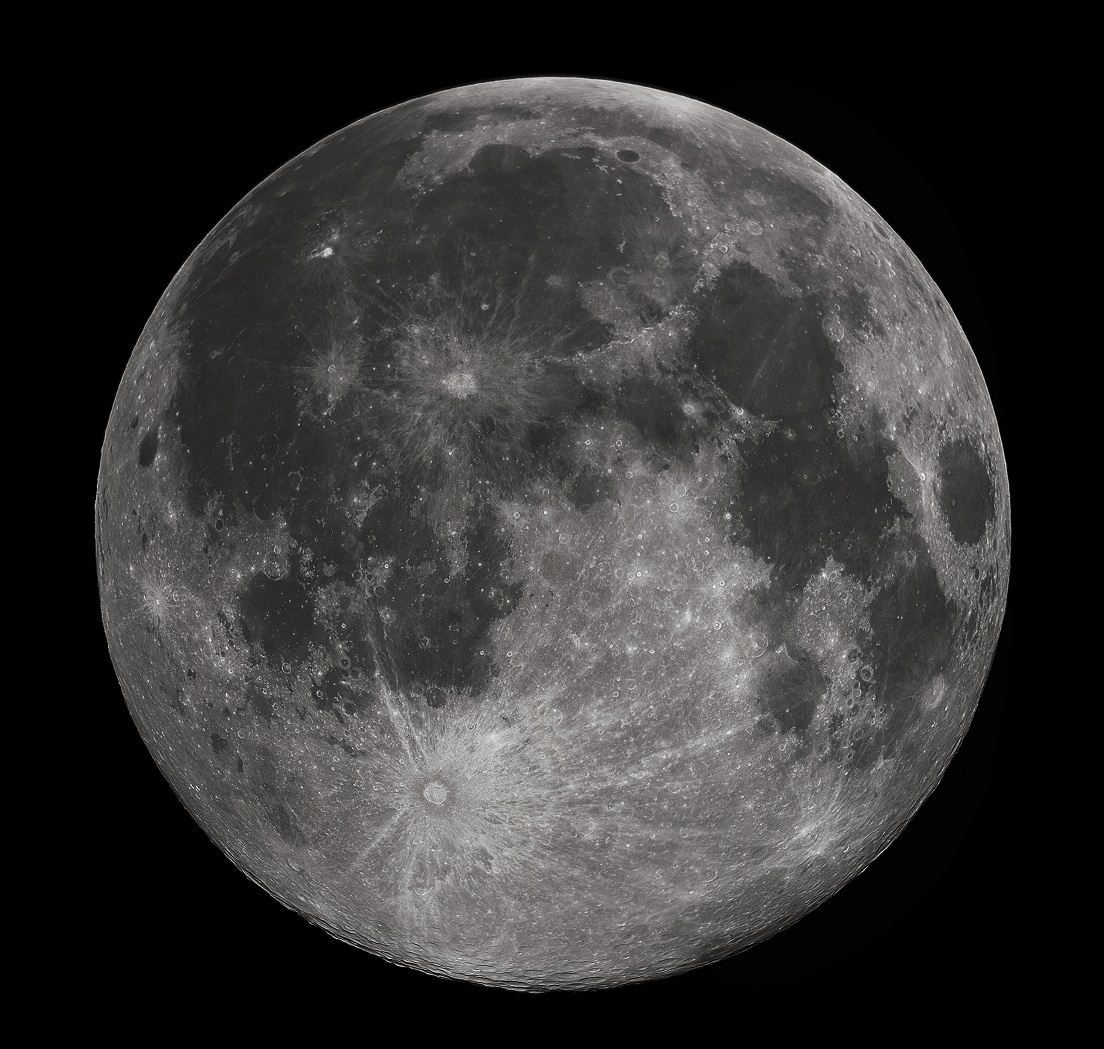 Sun
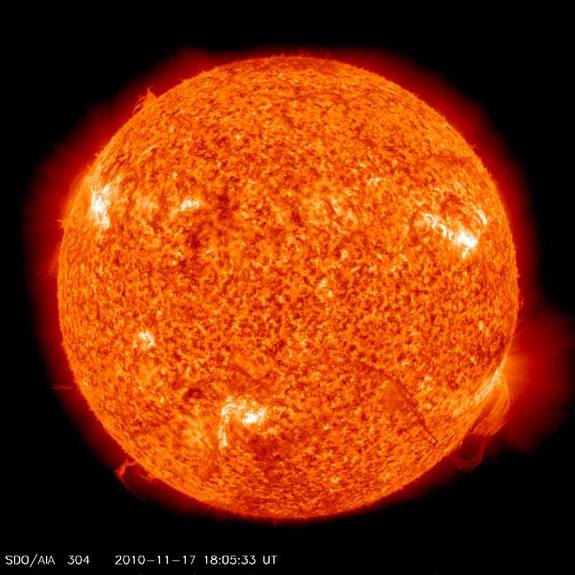 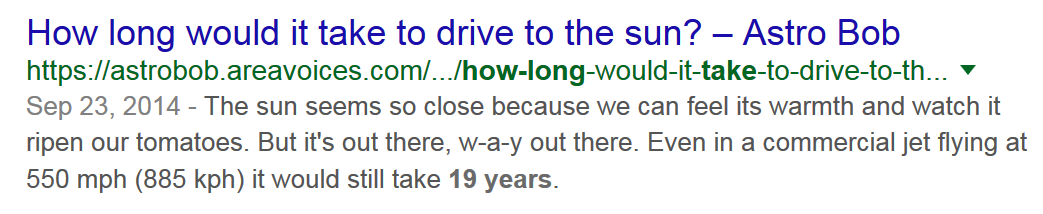 Mars
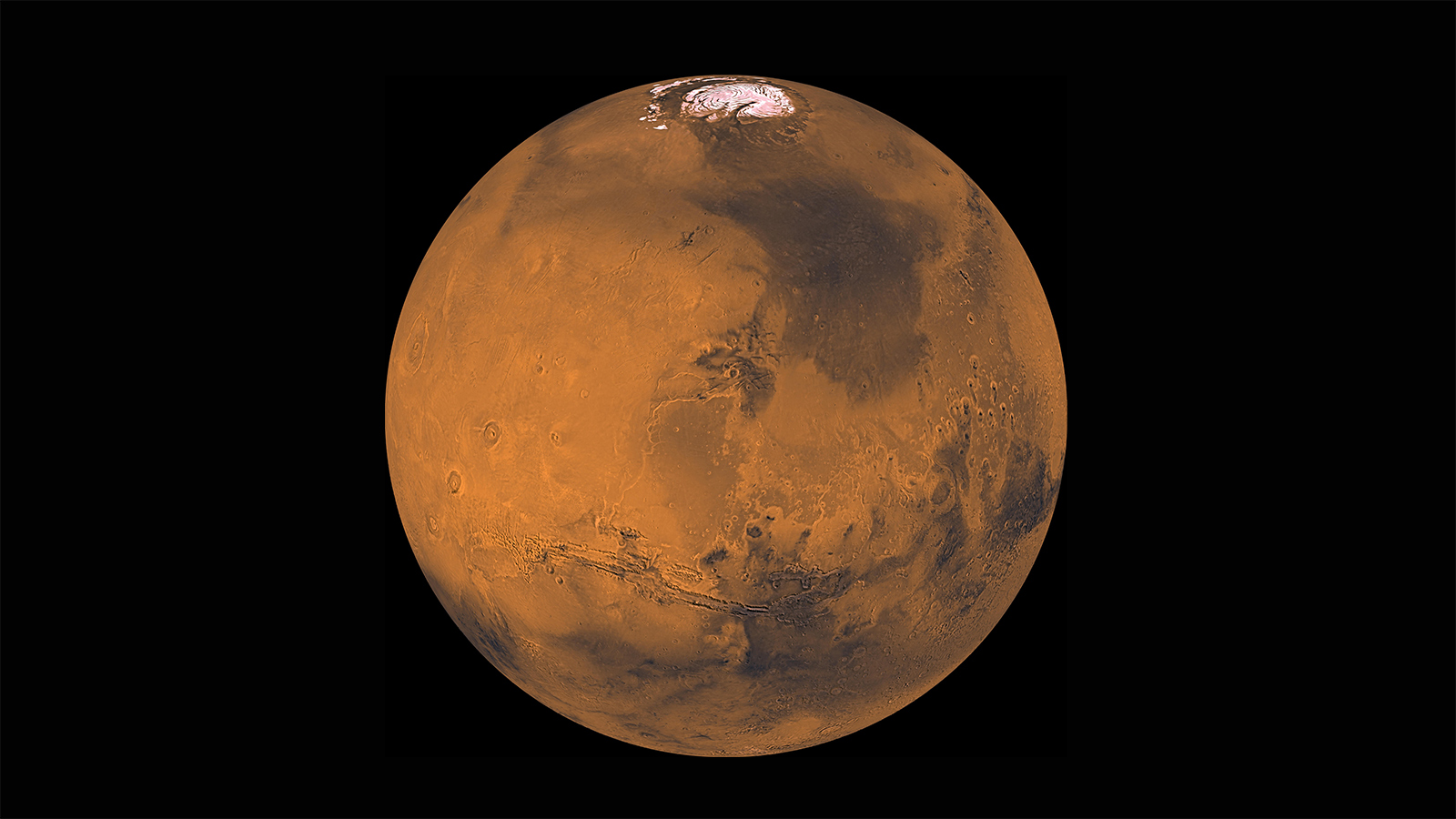 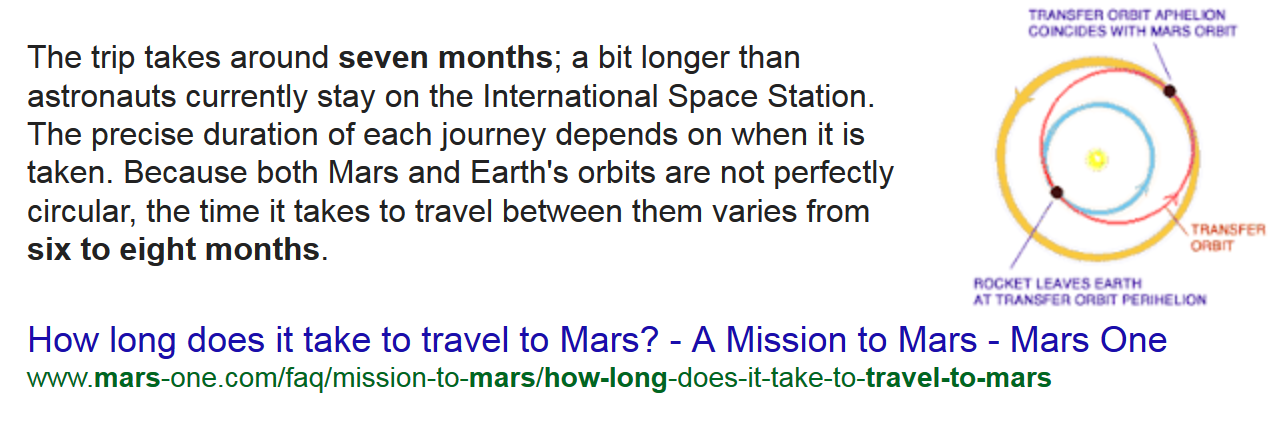 Jupiter
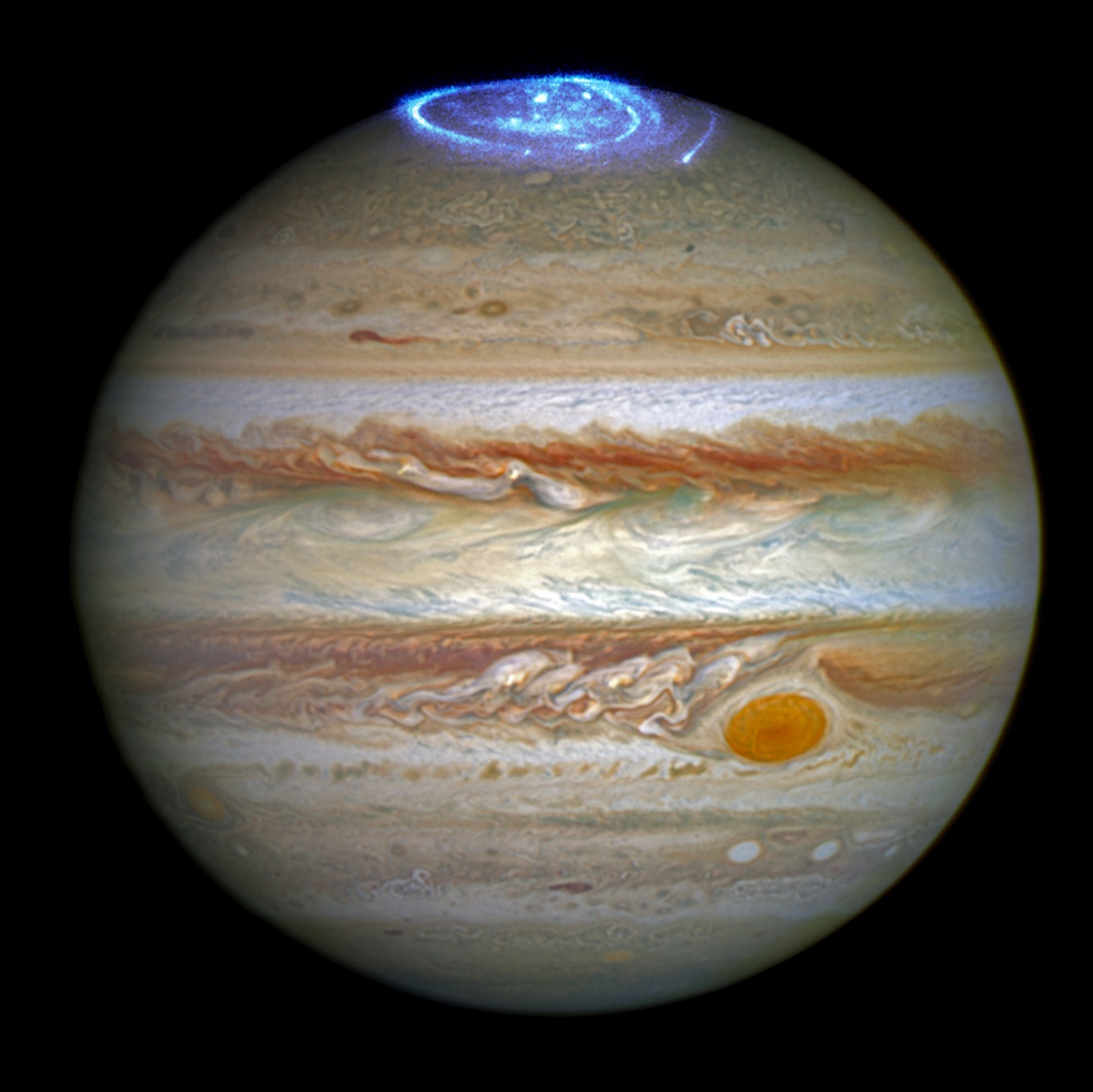 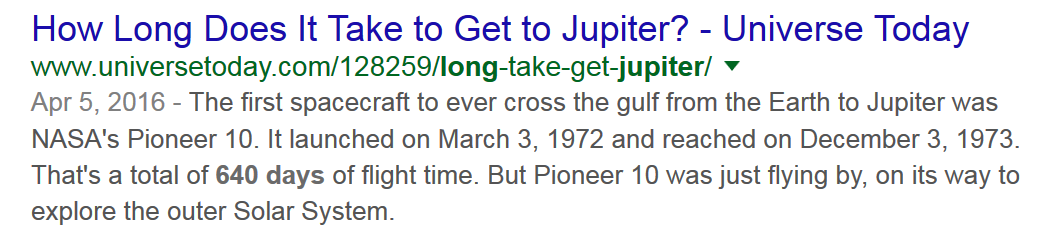 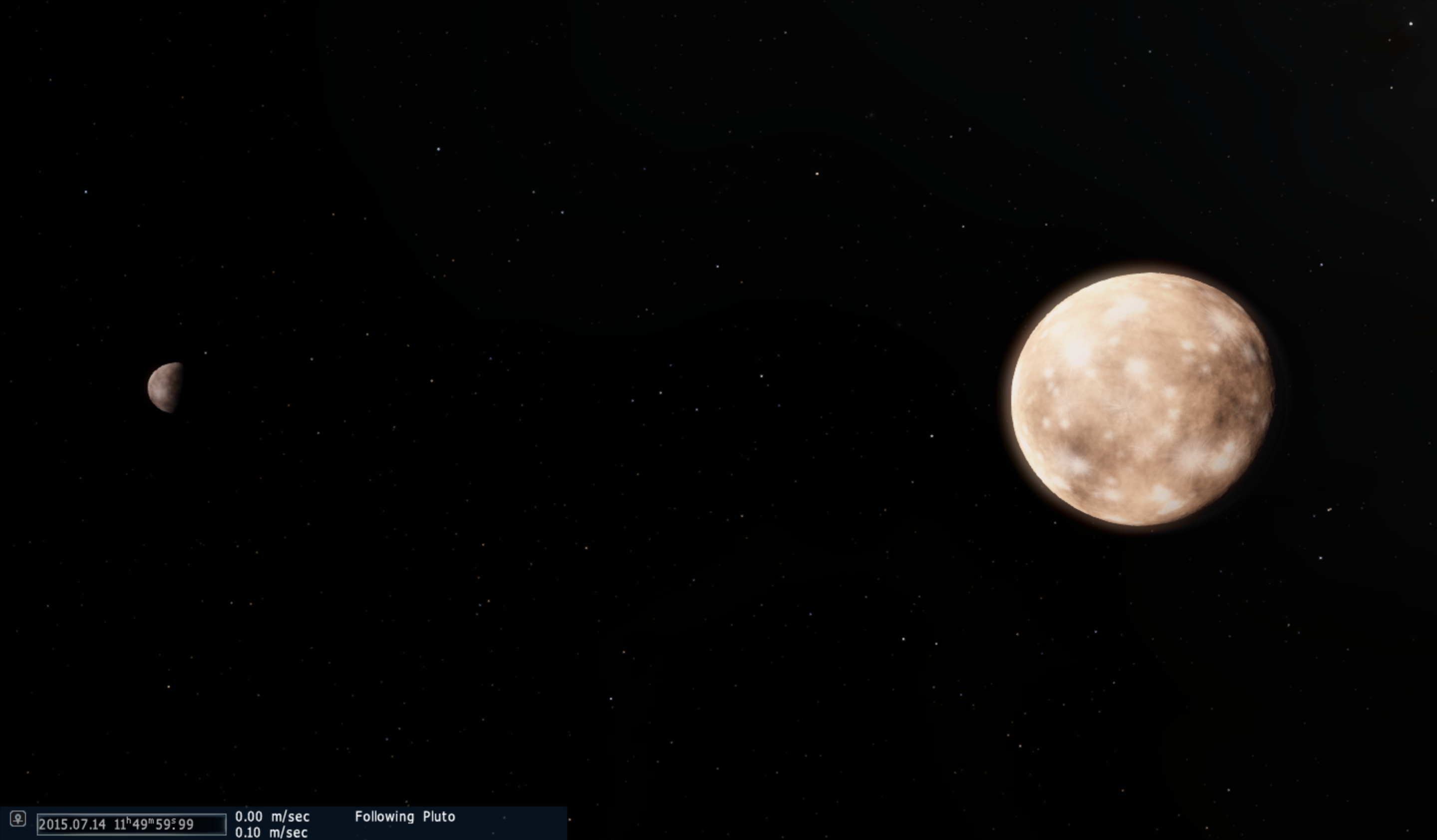 Pluto
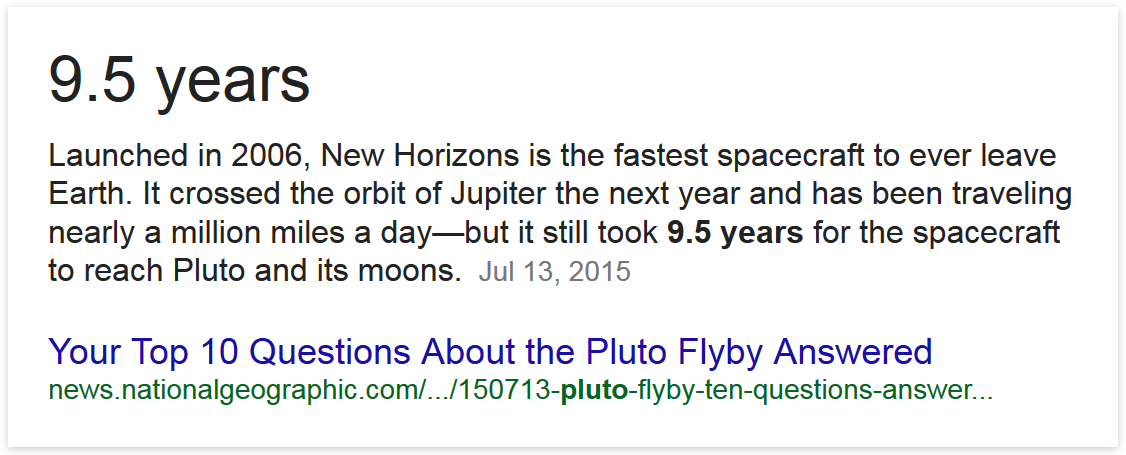 Alpha Centauri
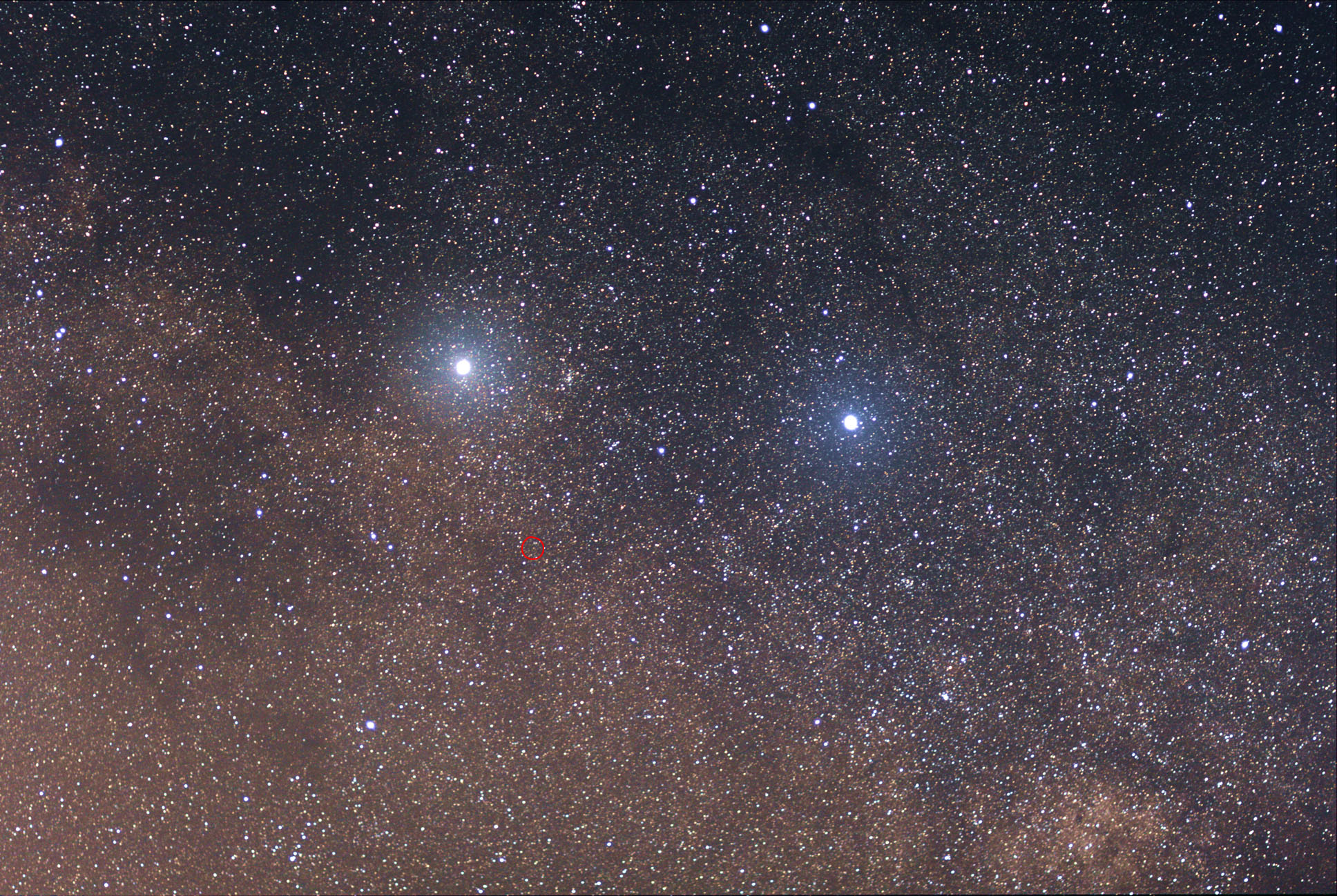 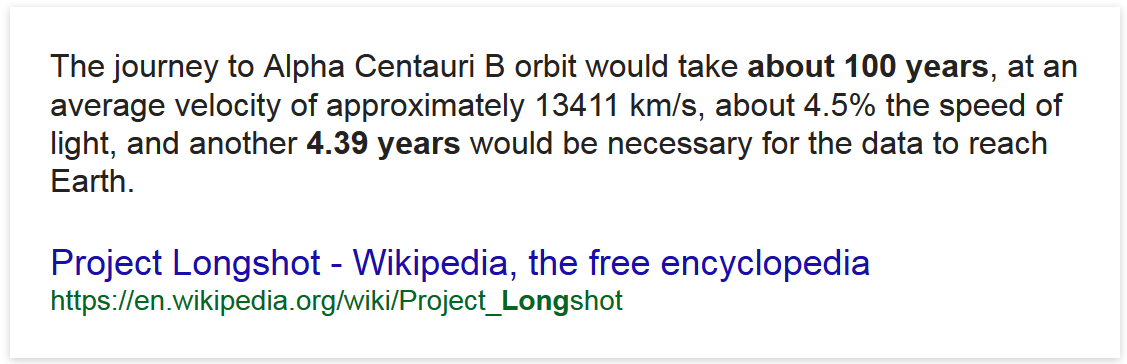 Kepler      186f
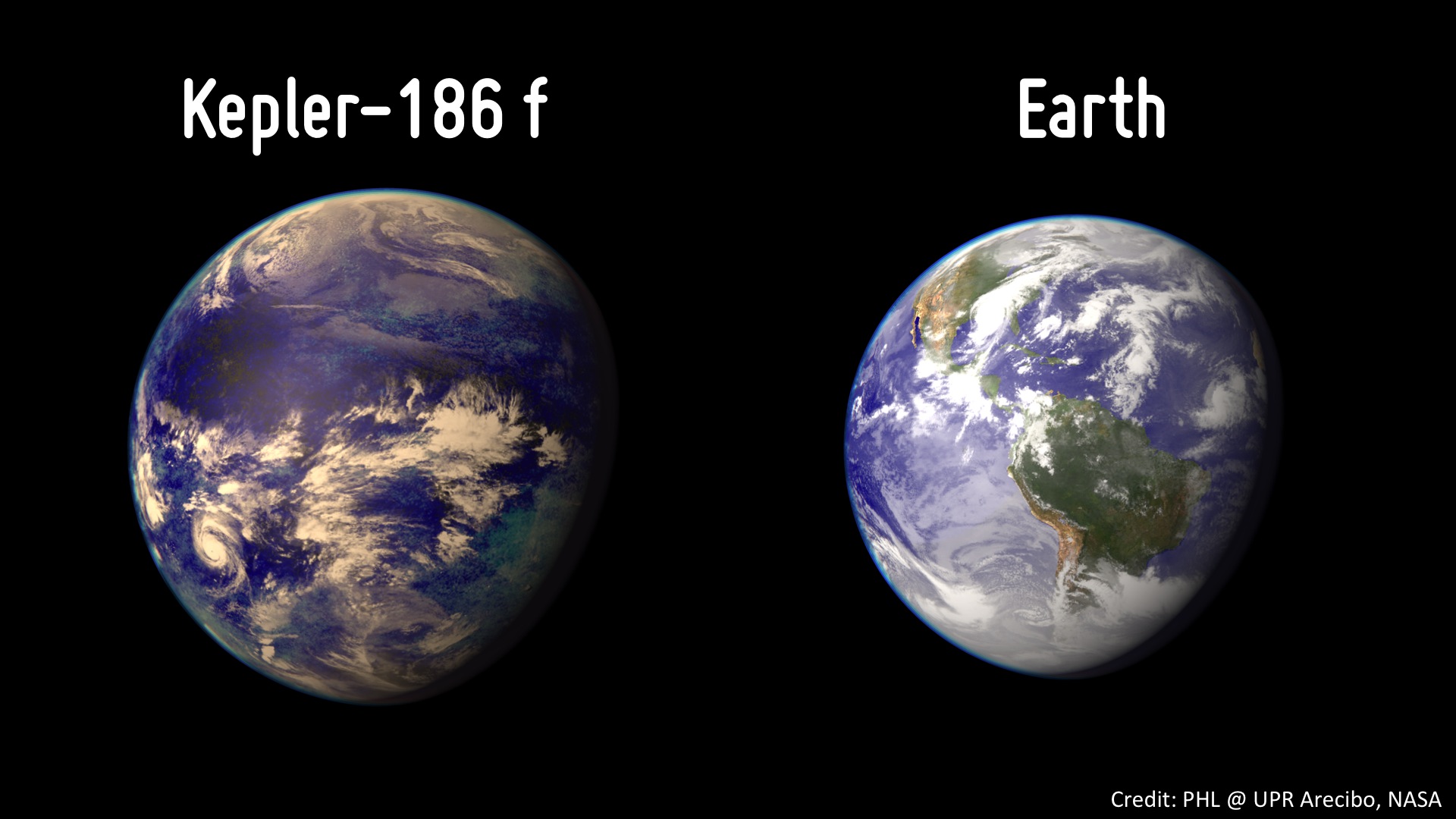 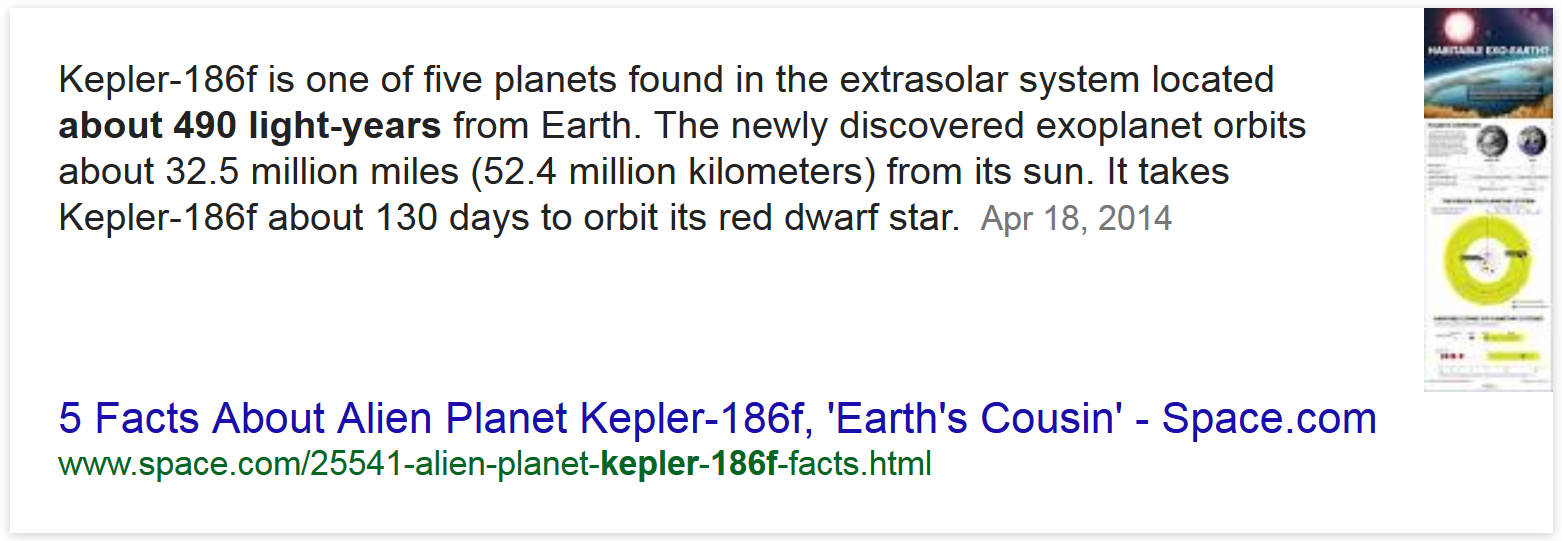 Eating in Space
https://www.youtube.com/watch?v=Rb8fKWBAUCM
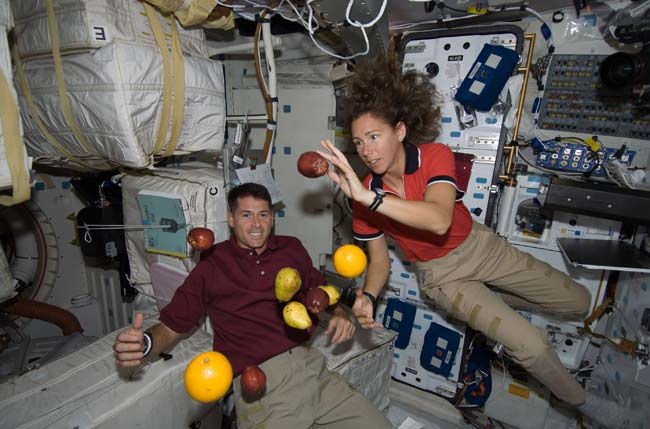 Brush your teeth in space
https://www.youtube.com/watch?v=3bCoGC532p8
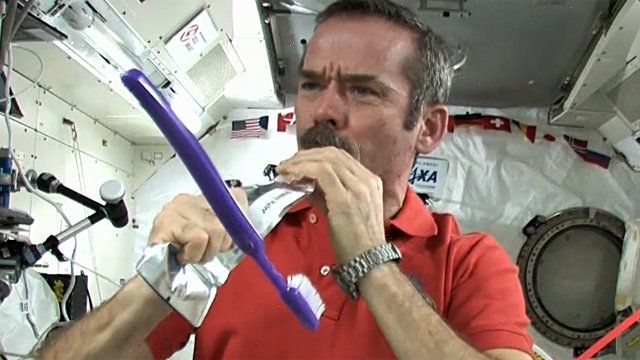 Sleeping in Space
https://www.youtube.com/watch?v=UyFYgeE32f0
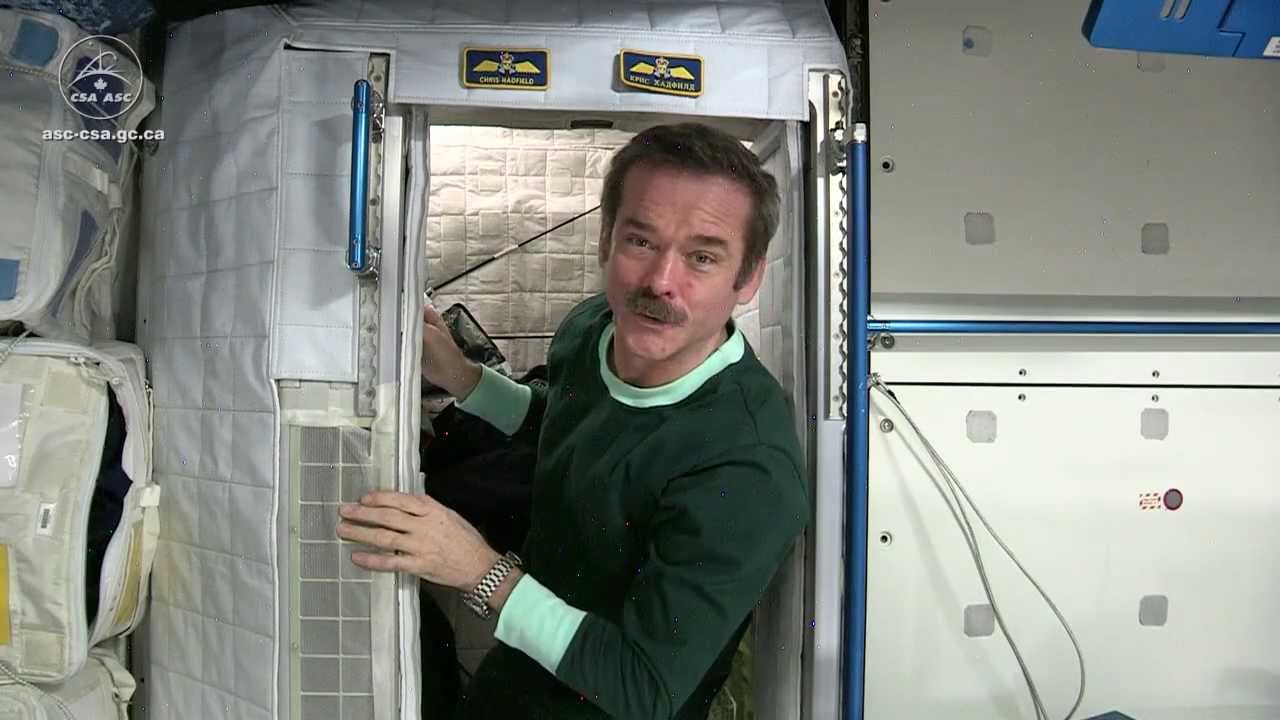 Brushing your hair in space
https://www.youtube.com/watch?v=kOIj7AgonHM
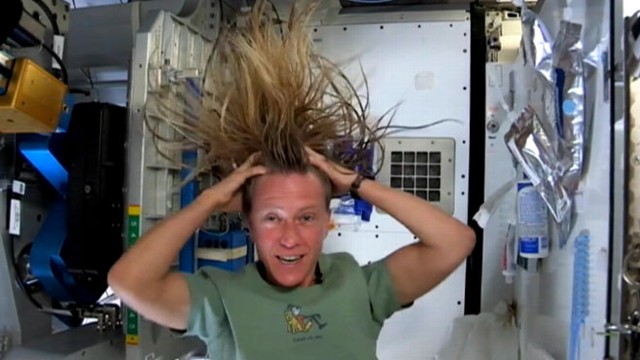 Life in Space
https://www.youtube.com/watch?v=X9vOoXU56KI
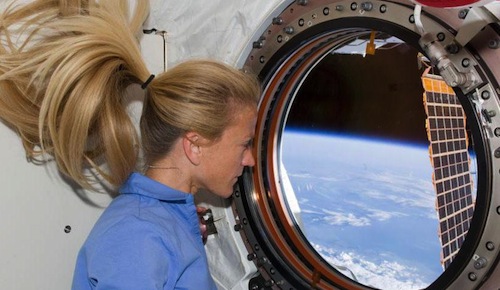